Uso de recursos digitales institucionales
Docente: 
Contacto:
Módulo 3 clase 4 : Acceso a los servicios públicos y la oferta de servicios
Contenido
Introducción
Presencia del Estado de Chile 
Repaso 
Chileatiende
Sercotec
Cursos online digitales
Objetivos de esta clase
Reconocer los elementos de acceso a los servicios públicos de Chile.
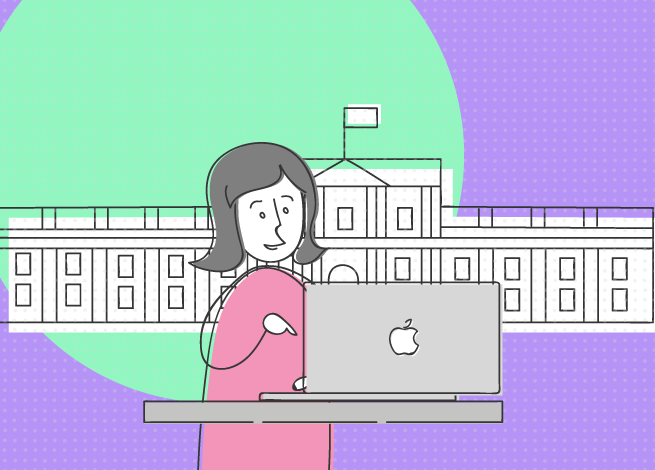 Webs claves
Gobierno de Chile: gob.cl
Servicio de Impuestos Internos (SII): sii.cl
Registro Civil e Identificación: registrocivil.cl
Servicio Nacional de Aduanas: aduanas.cl
Ministerio de Relaciones Exteriores: minrel.gob.cl
Congreso Nacional de Chile: congreso.cl
Servicios Digitales
Servicios en Línea: 

El gobierno ofrece varios servicios en línea a través del portal www.chileatiende.cl, permitiendo a los ciudadanos realizar trámites y solicitar información sin necesidad de acudir personalmente a las oficinas gubernamentales.
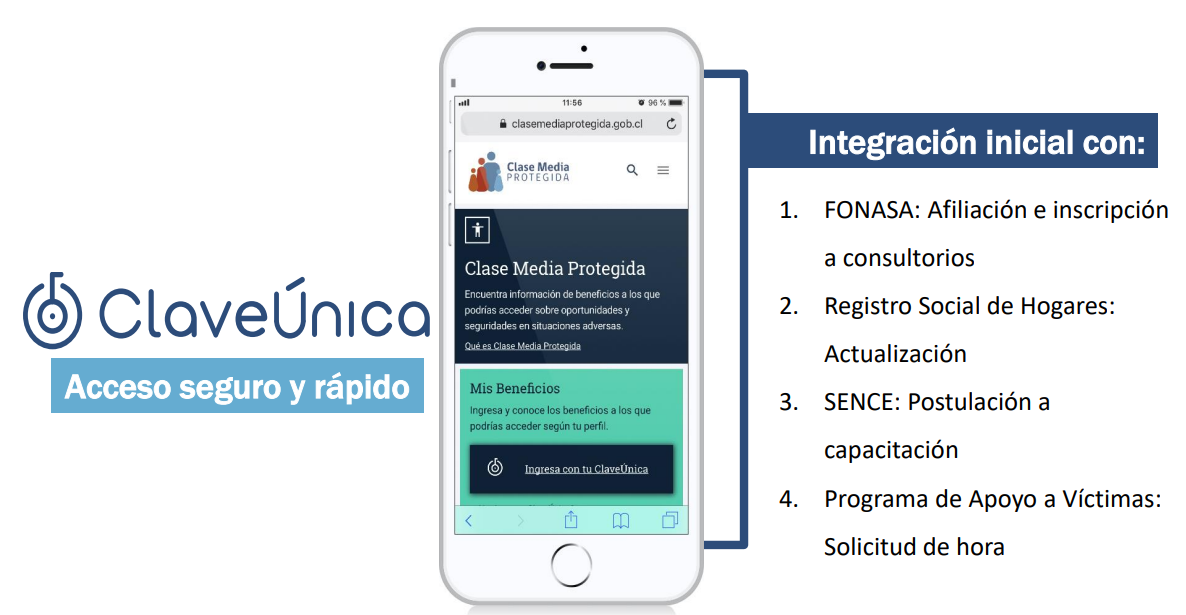 ¿Qué es ChileAtiende?
Es la red multiservicios del Estado que busca facilitar la vida a las personas a través de sus diversos canales de atención y orientación.
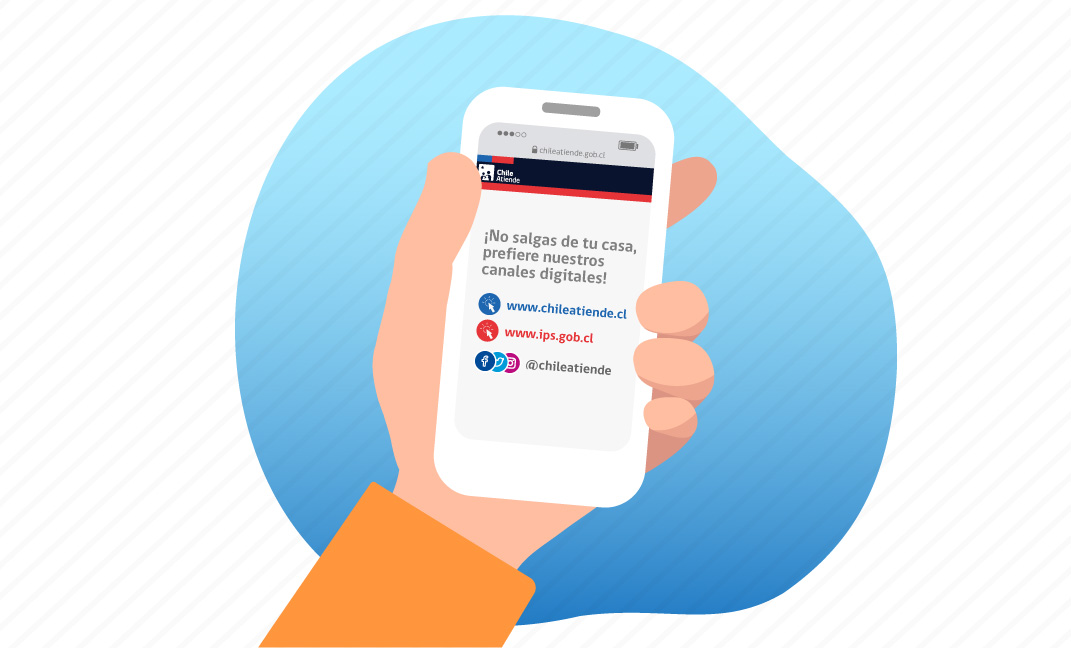 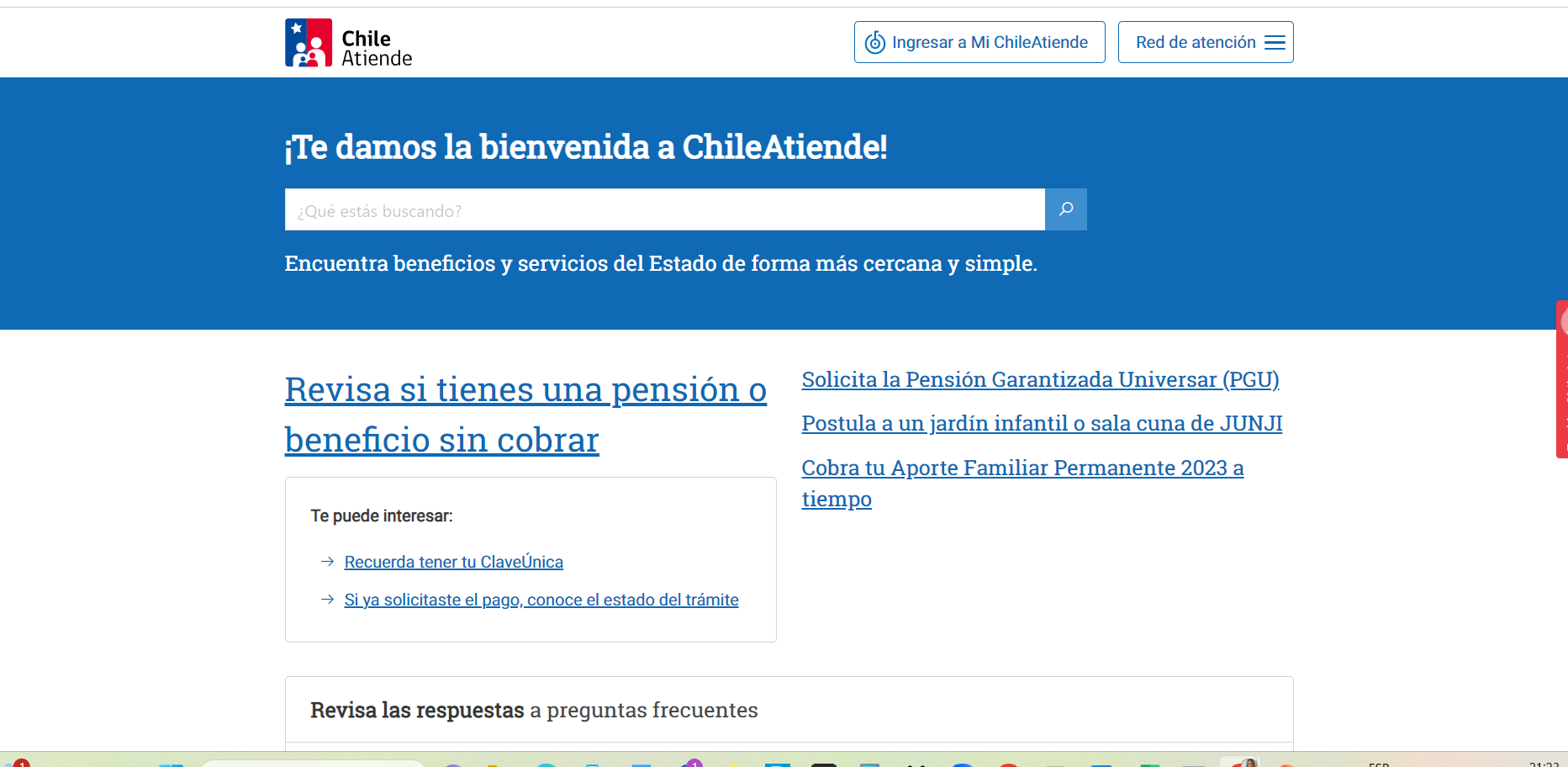 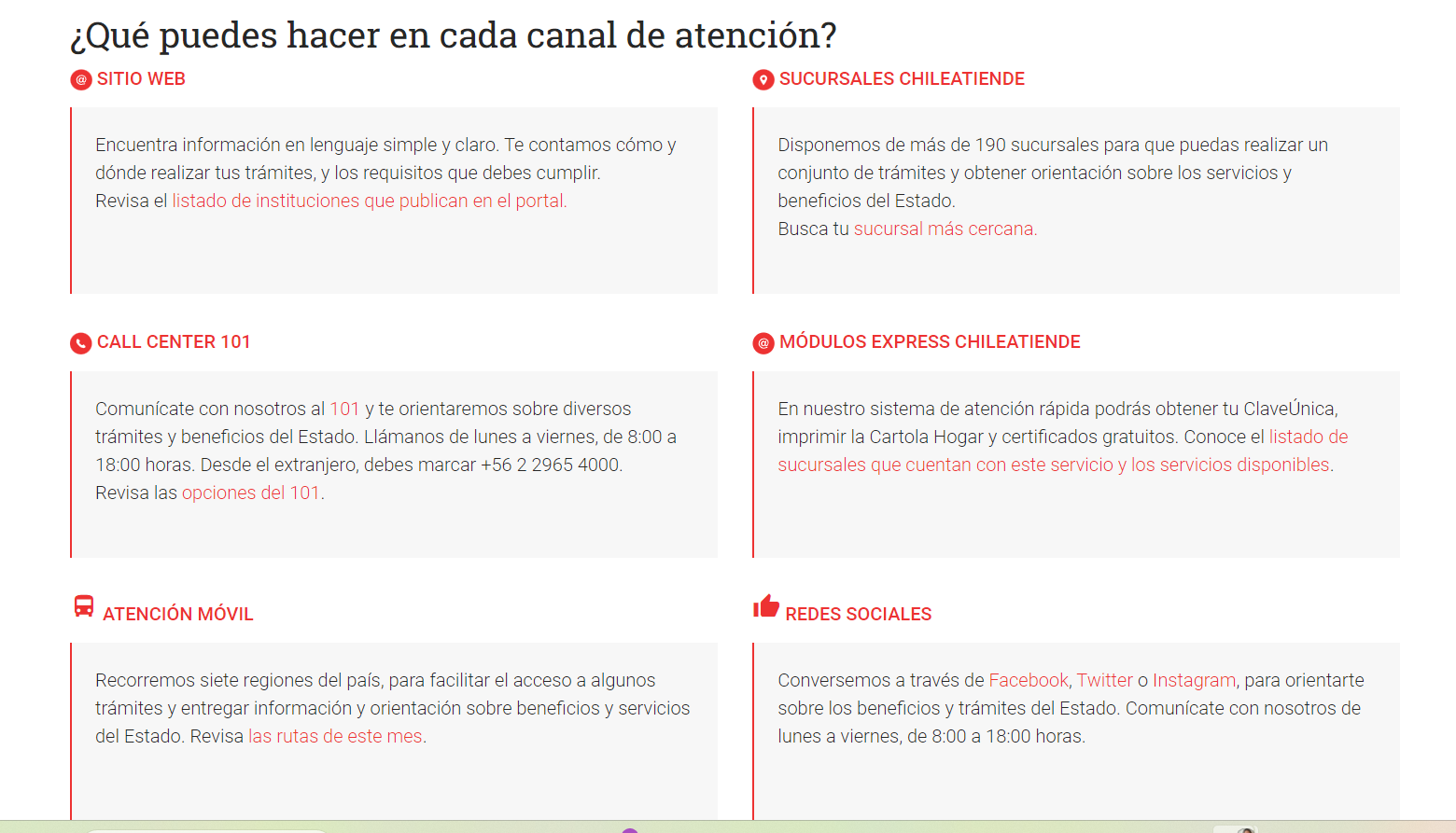 ChileAtiende
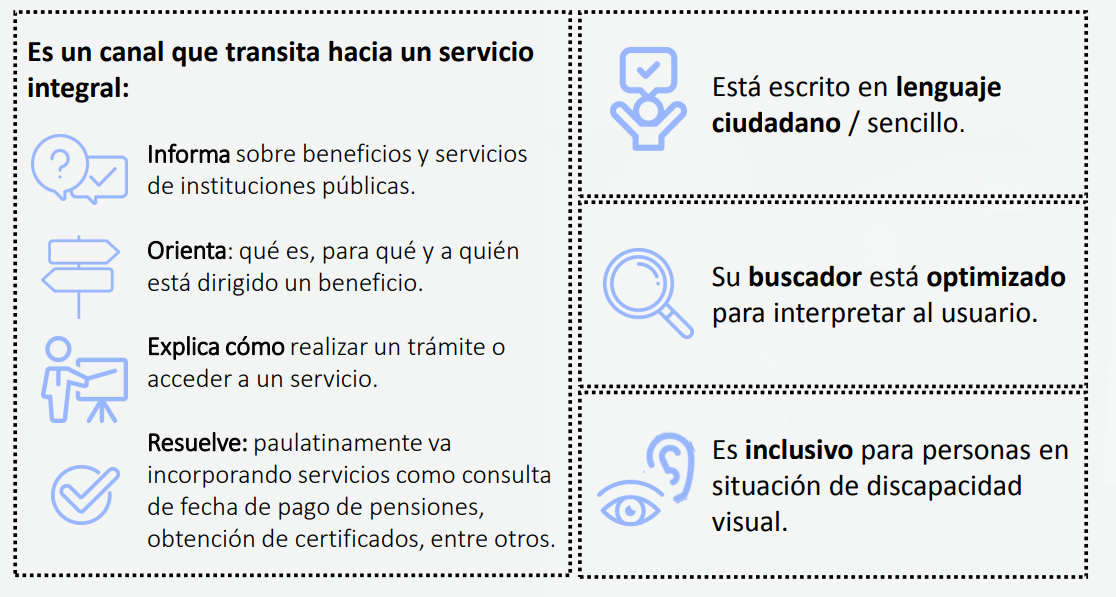 ¿ Cómo se ordena la información?
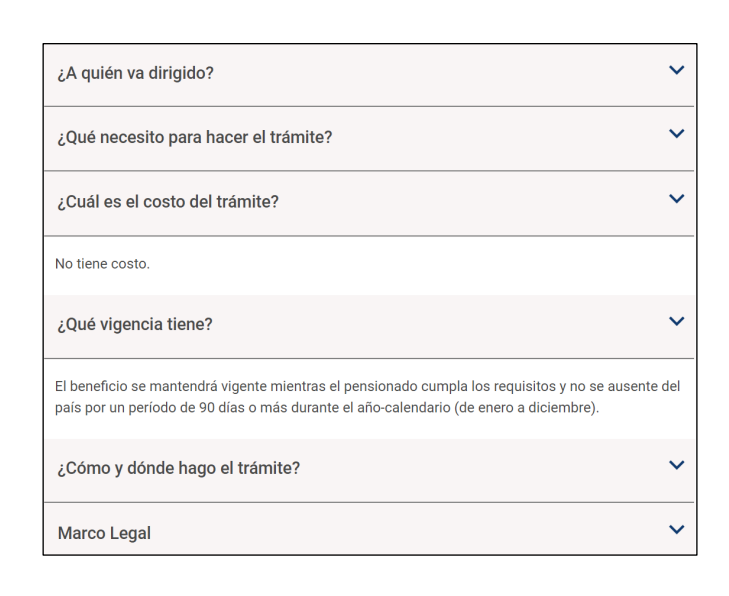 Detalle de la ficha
Ir al trámite en línea 

· Derivación a otras instituciones. 
· Descarga de certificados directamente en el sitio web (16 certificados disponibles)
. Recuadro de ayuda 
· Canales de atención 
Evaluación
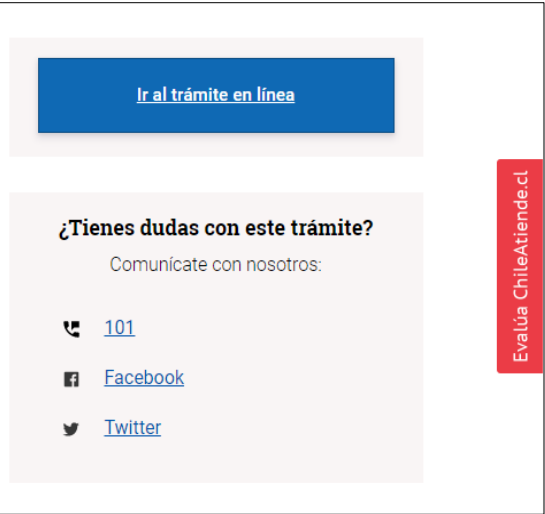 Buscando un trámite desde Google
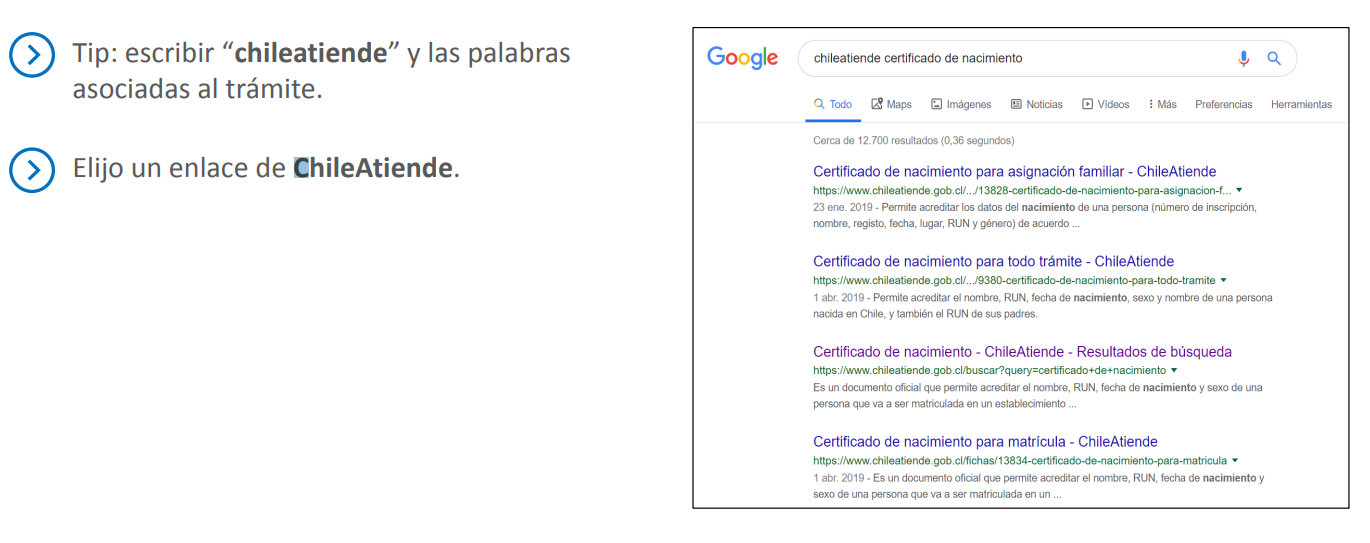 ChileAtiende : Emprendimiento e innovación
Ejercicio 2
Objetivo del ejercicio: 

Ayudar a las y los estudiantes  a comprender cómo utilizar los servicios disponibles en ChileAtiende para obtener información crucial para sus negocios.
Ingresar al sitio web de ChileAtiende (www.chileatiende.cl) y exploren las secciones relevantes para emprendedores.
Identificar 3 servicios claves o programas para emprendedores. Pueden ser servicios relacionados con subsidios, financiamiento, asesoría, etc.
ChileAtiende : Emprendimiento e innovación
Ejercicio 2
Objetivo del ejercicio: 

Ayudar a las y los estudiantes  a comprender cómo utilizar los servicios disponibles en ChileAtiende para obtener información crucial para sus negocios.
3. Requisitos y documentación:
Una vez que  identificado los servicios, deben investigar  los requisitos y la documentación necesaria para acceder a cada uno de ellos. Esto puede incluir formularios, certificados, o cualquier otro tipo de información que se requiera.

4. Simulación de un trámite
ChileAtiende : Emprendimiento e innovación
Ejercicio 2
Objetivo del ejercicio: 

Ayudar a las y los estudiantes  a comprender cómo utilizar los servicios disponibles en ChileAtiende para obtener información crucial para sus negocios.
5. Análisis y resultados 
Después de completar la simulación, favor analizar los resultados obtenidos  ¿Fue fácil encontrar la información? ¿El proceso de trámite fue claro? ¿Identificaron posibles beneficios para su emprendimiento?

6. Debate y retroalimentación
Dejaremos un espacio para que los participantes compartan sus experiencias y discutan cómo podrían aplicar la información obtenida en sus negocios.
Ejemplo:
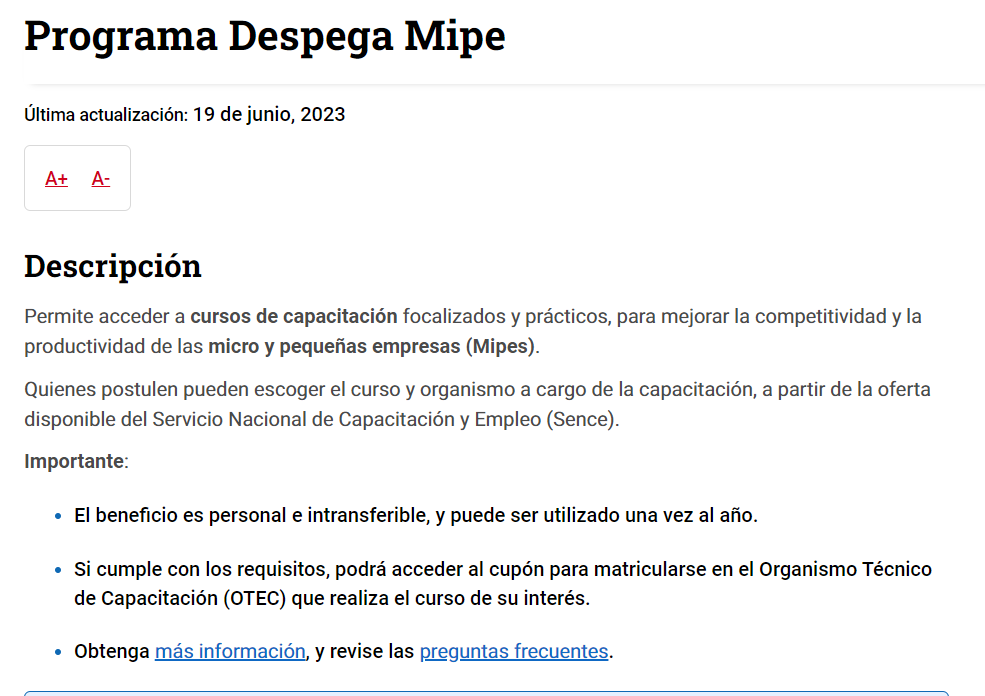 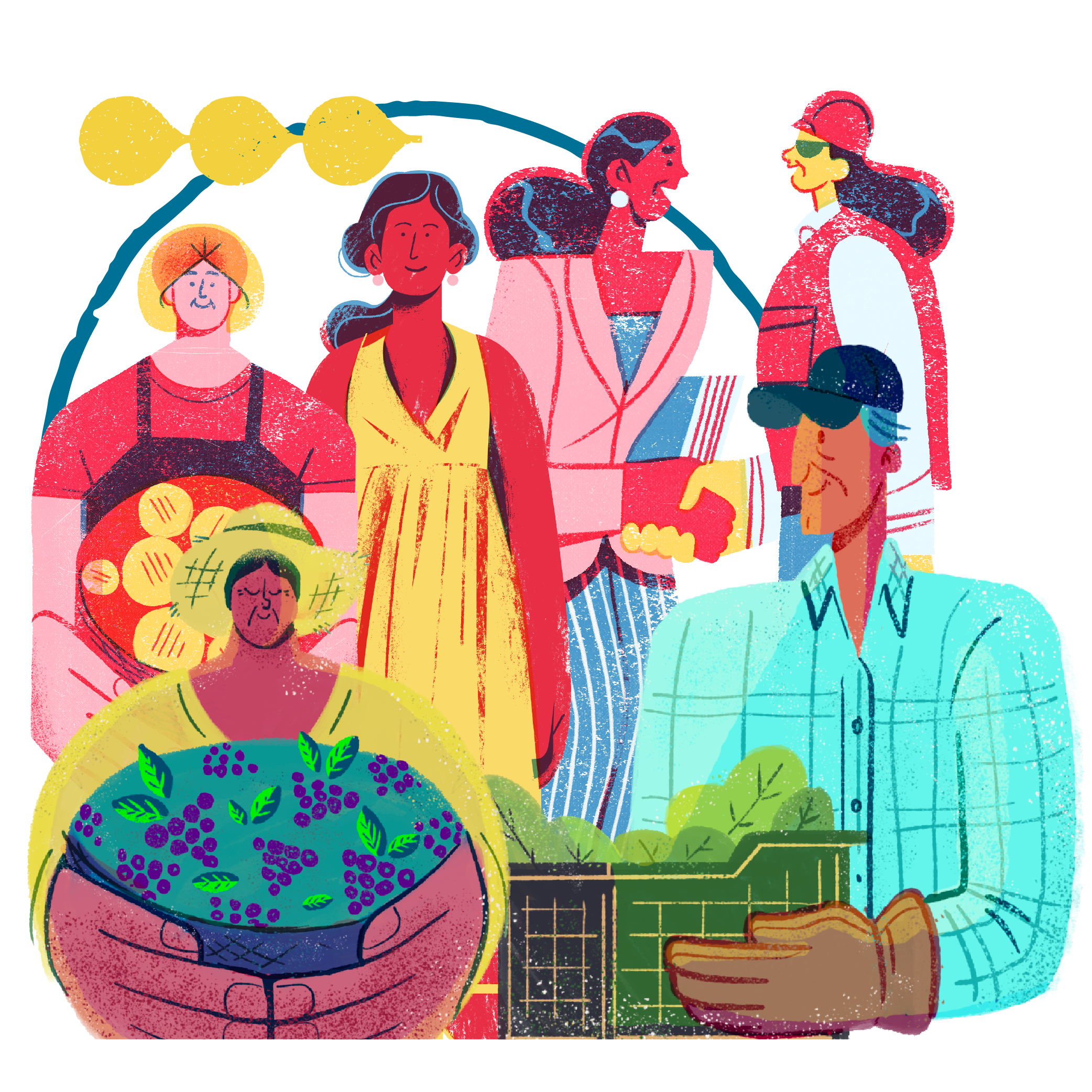 Digitalización de la Micro y Pequeña Empresa de Talcahuano
Docente: 
Contacto: